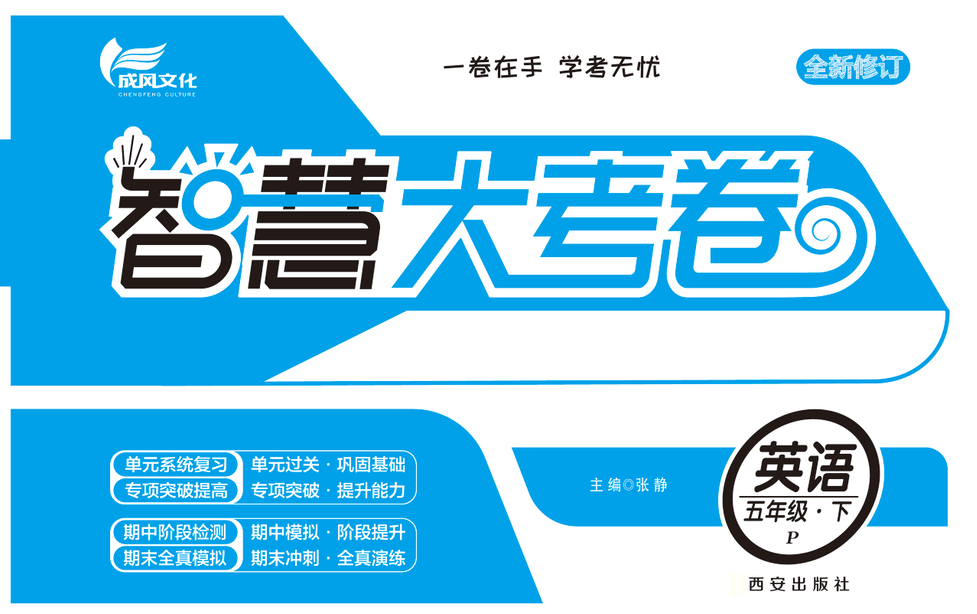 大考卷  5下英语试卷教用
第五单元测试卷
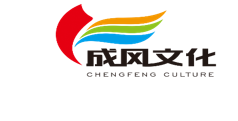 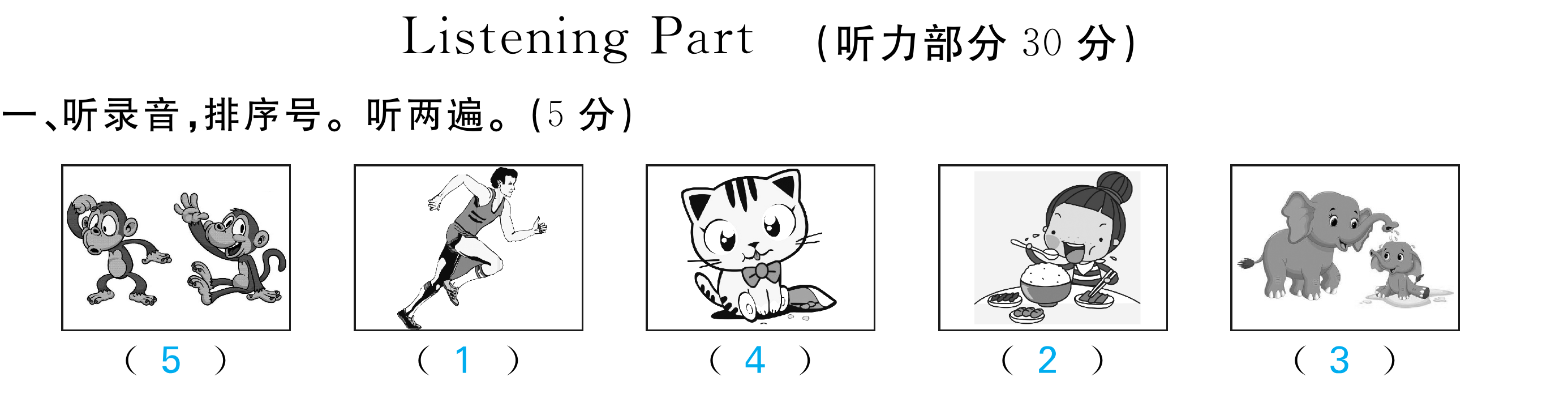 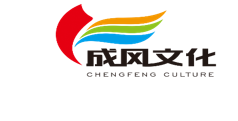 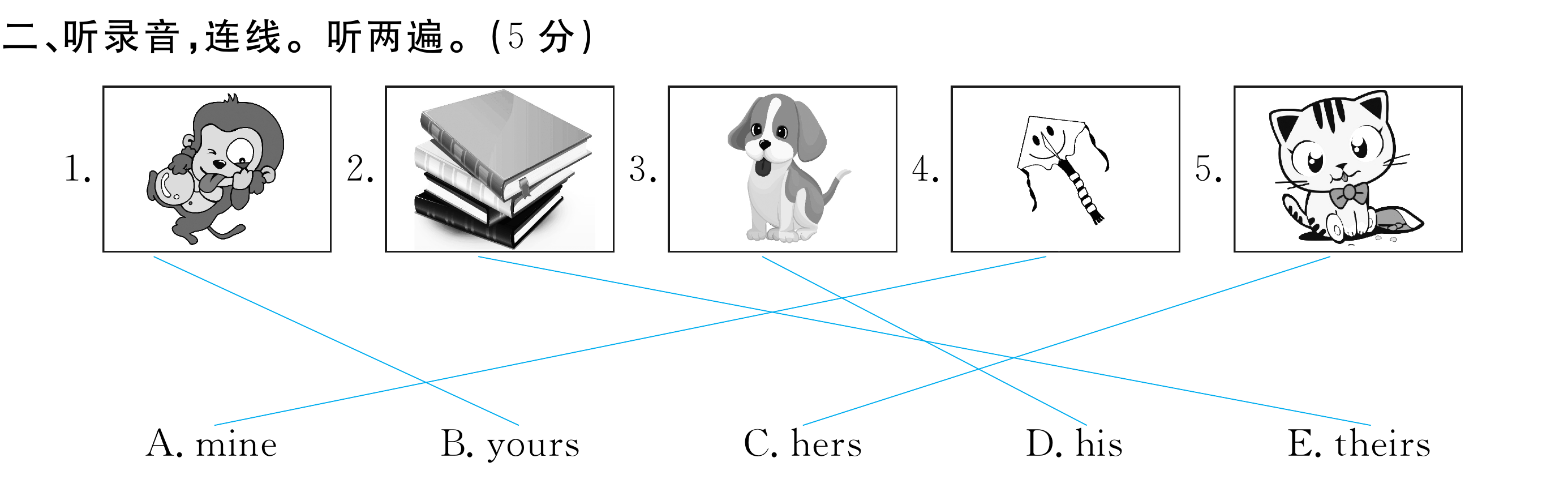 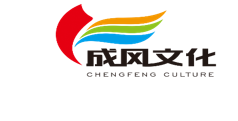 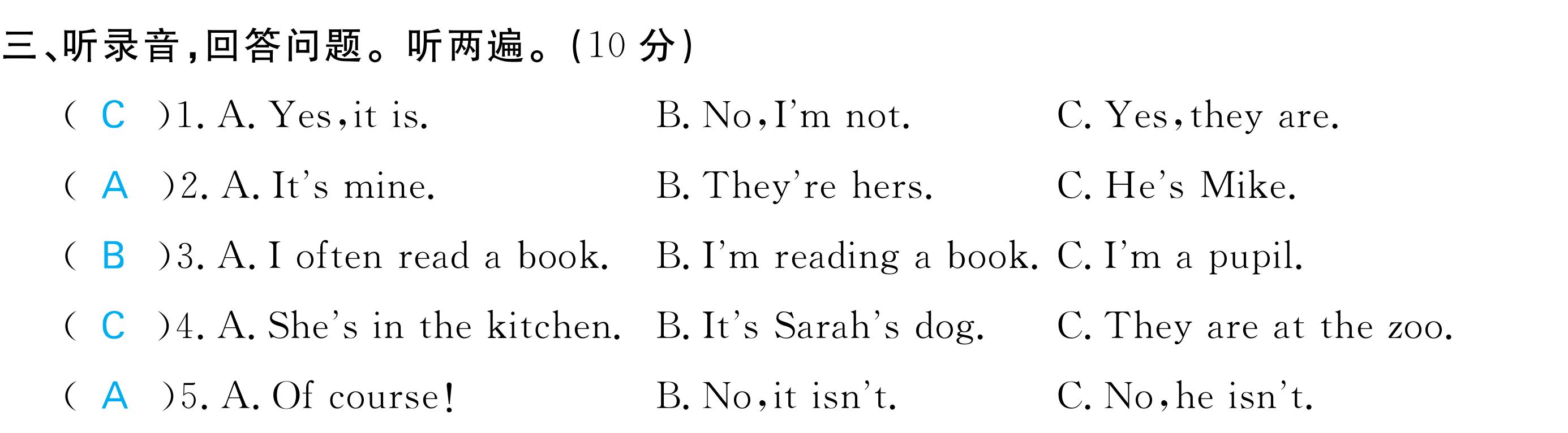 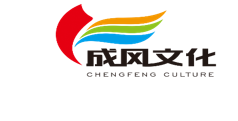 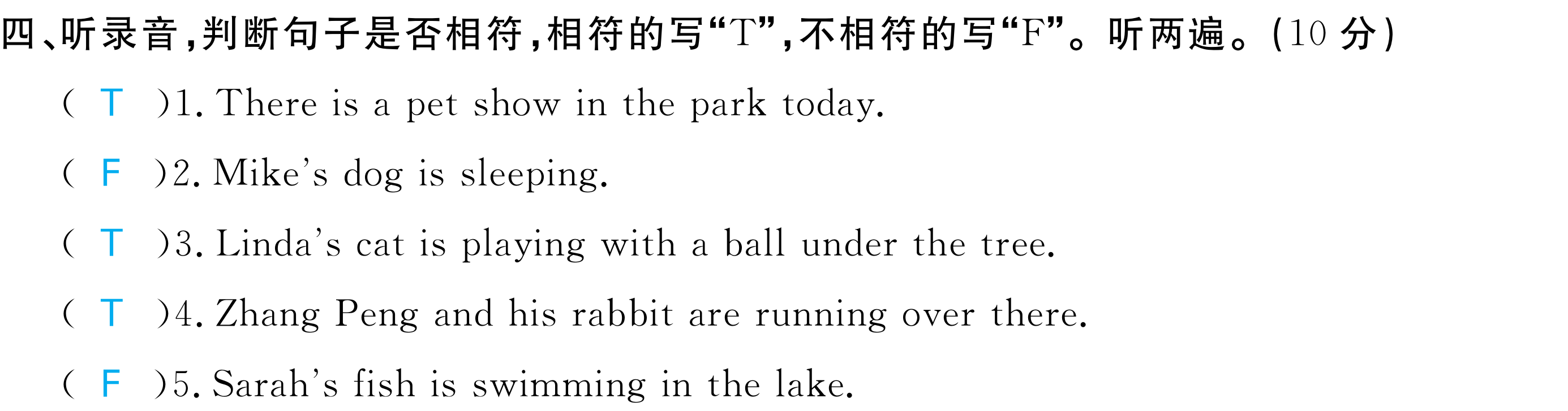 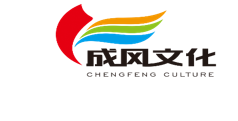 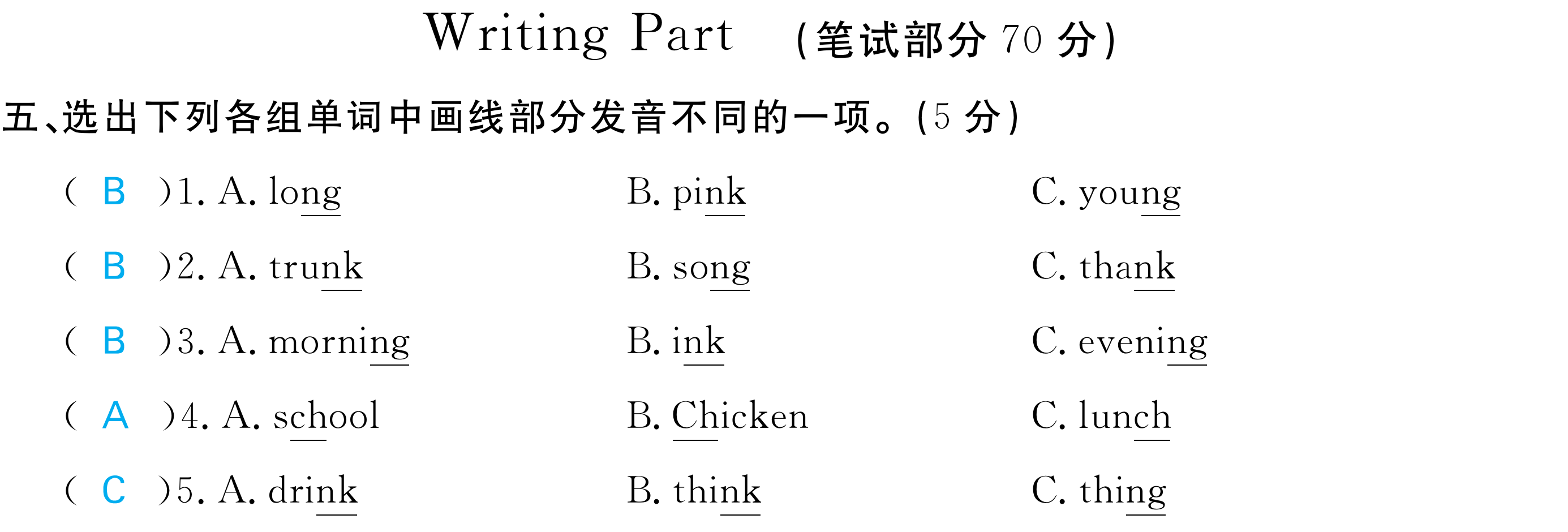 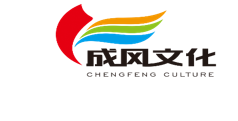 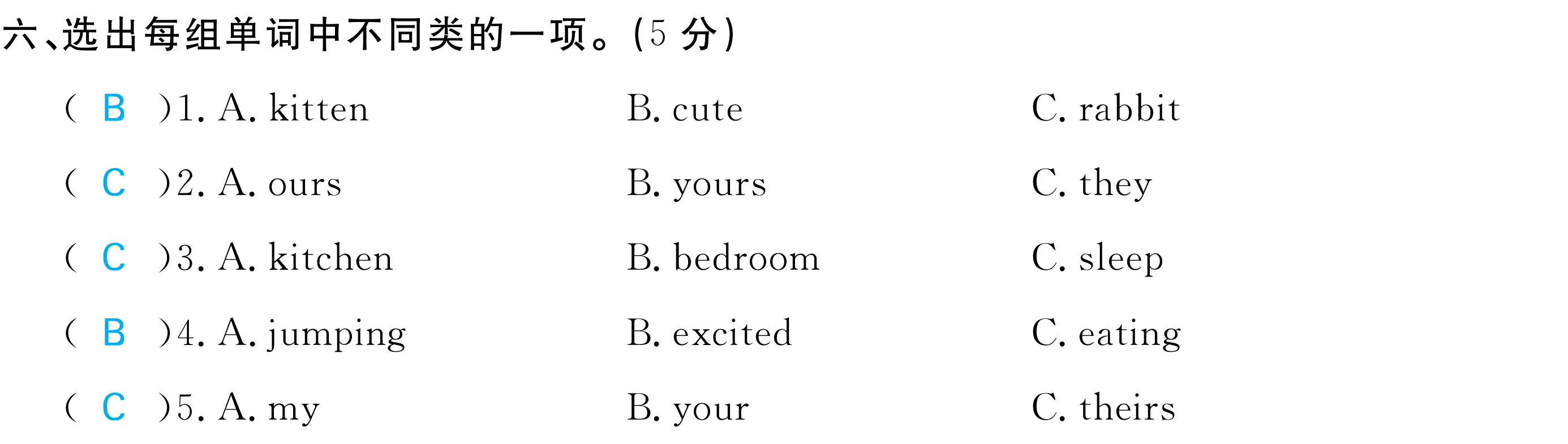 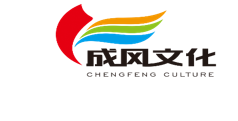 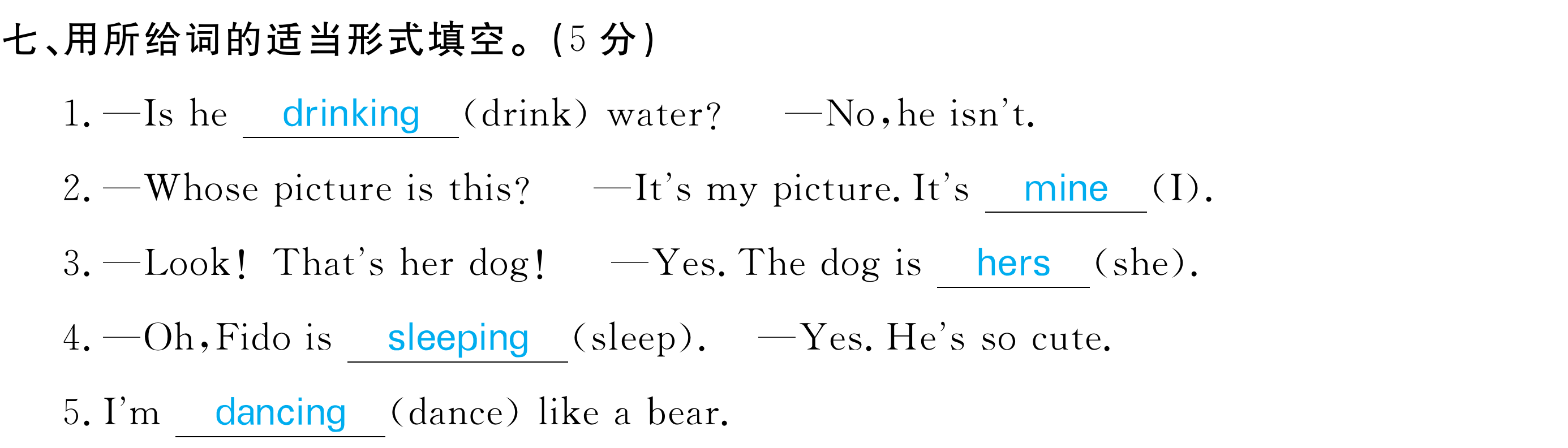 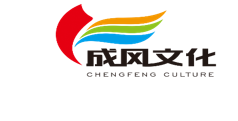 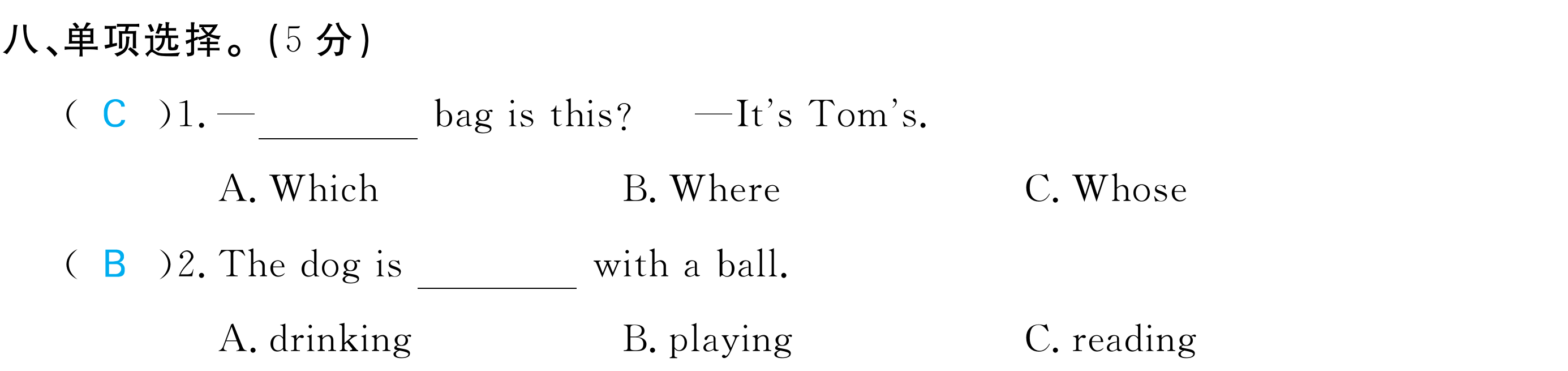 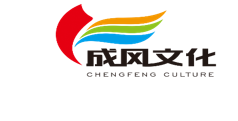 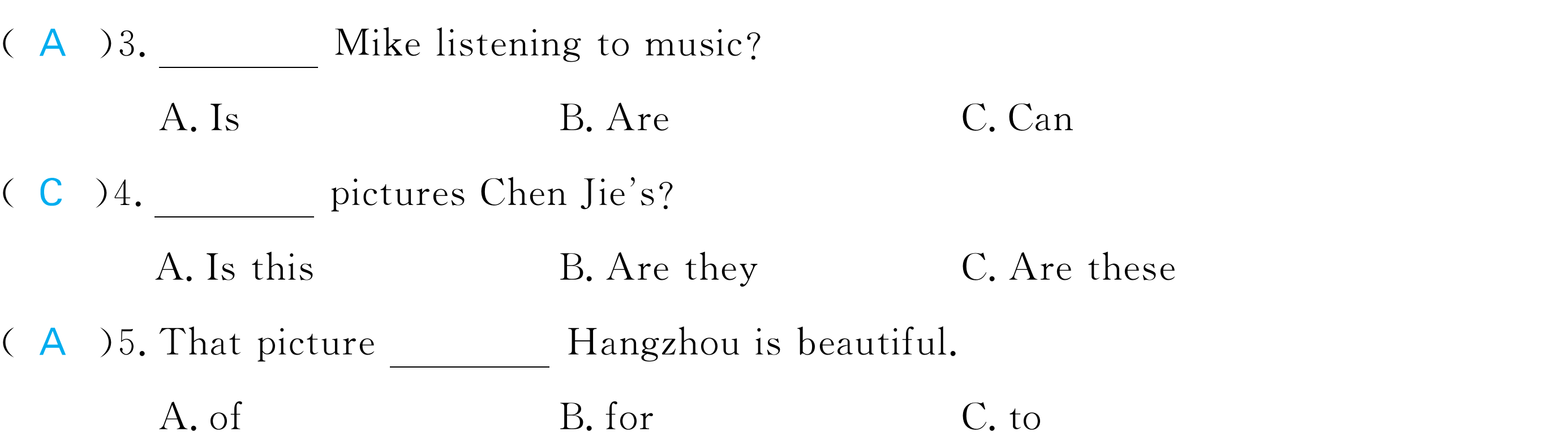 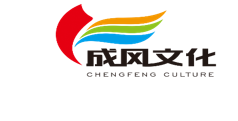 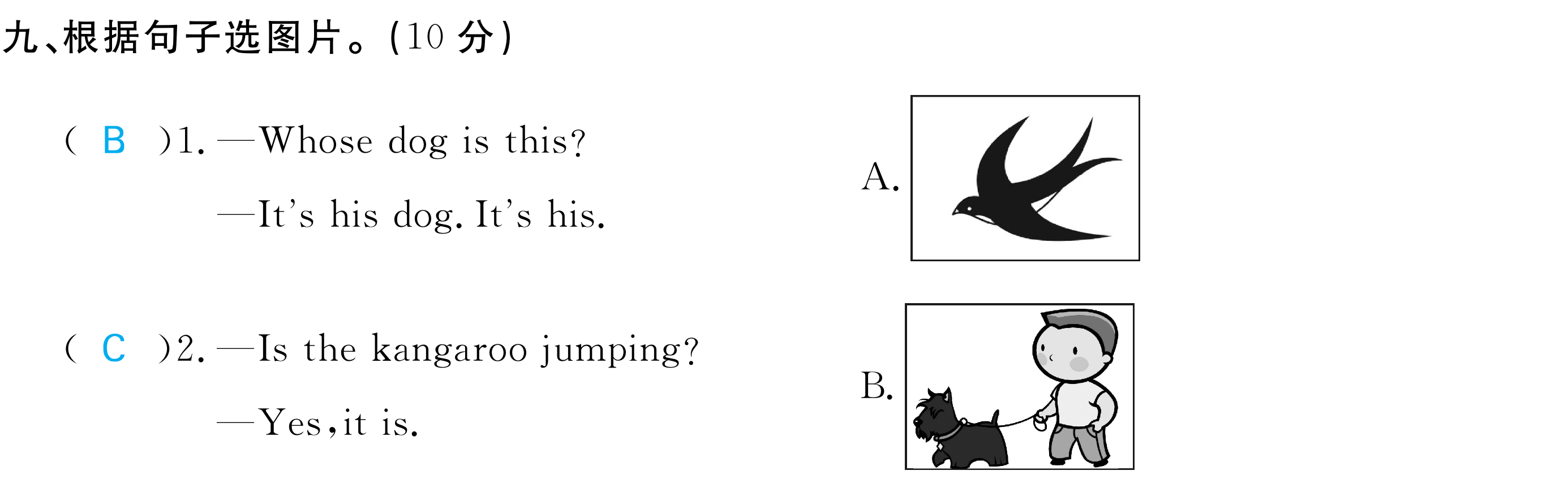 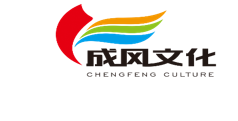 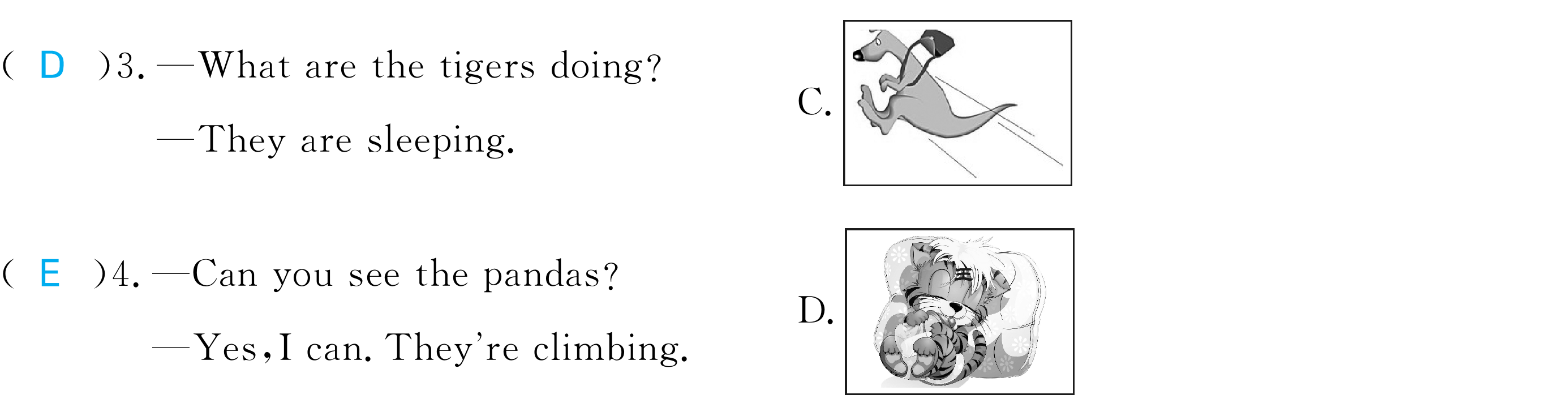 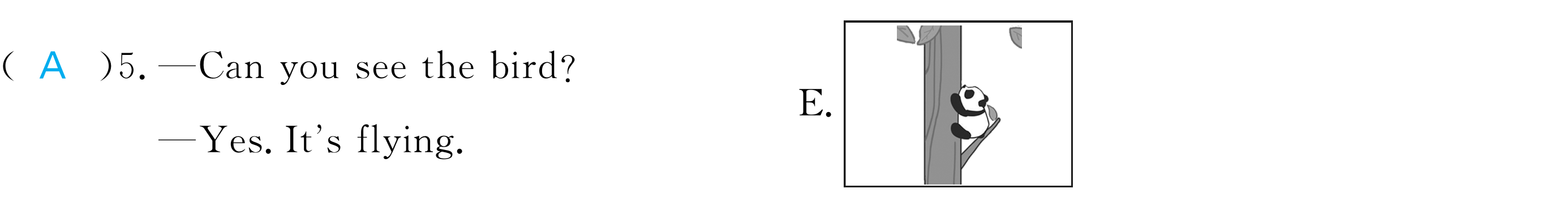 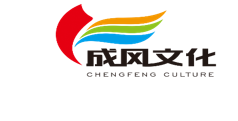 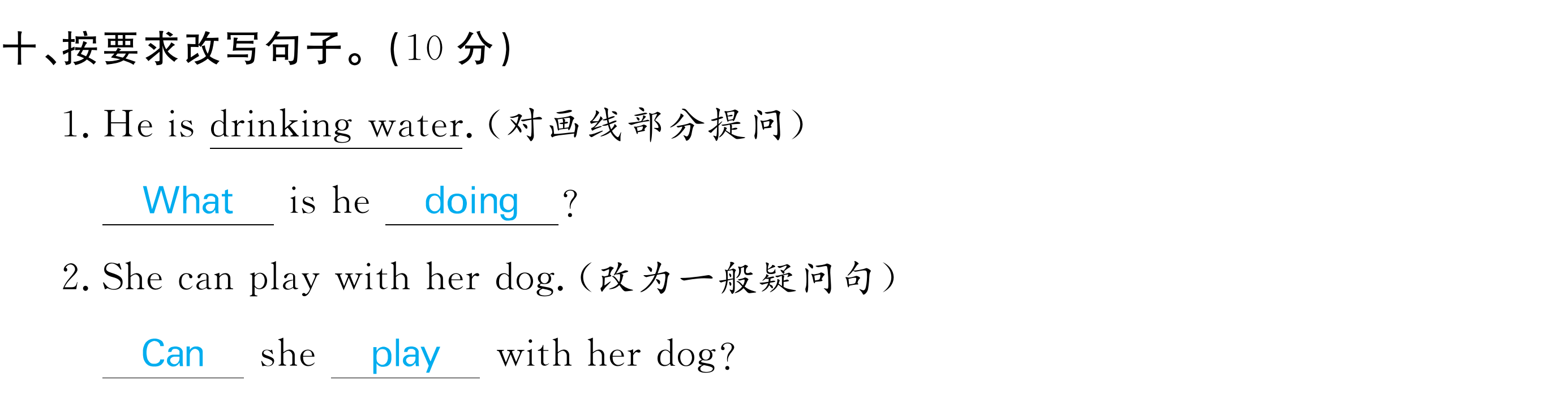 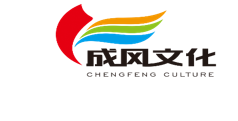 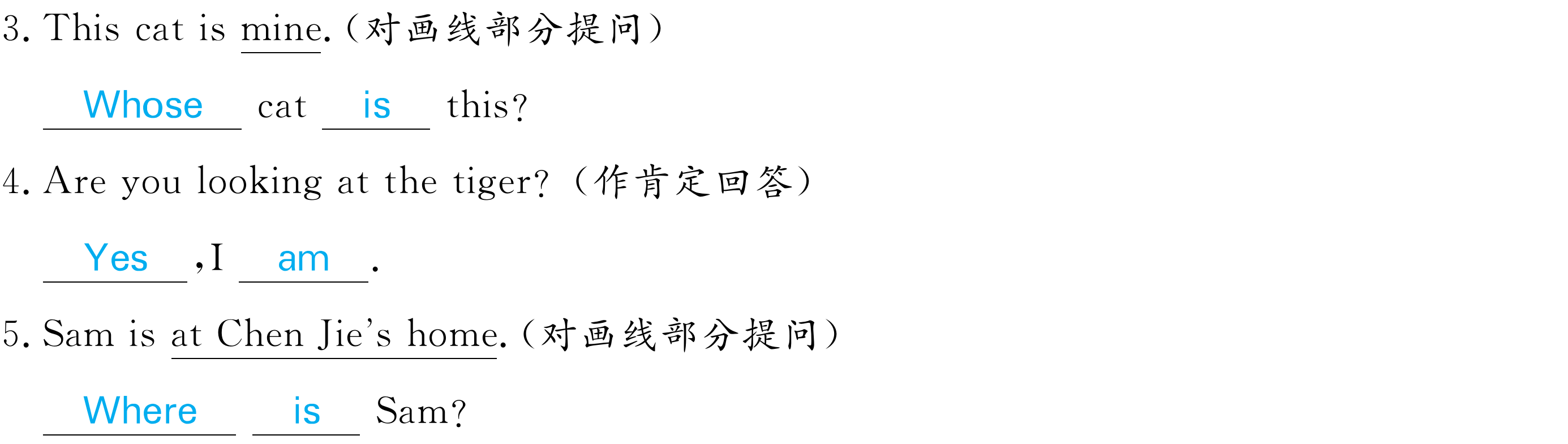 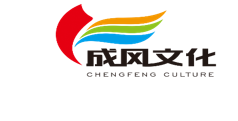 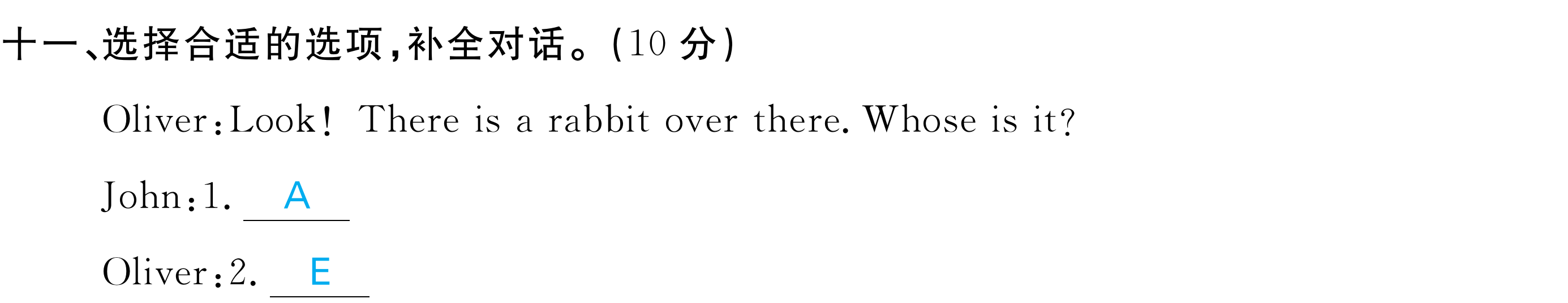 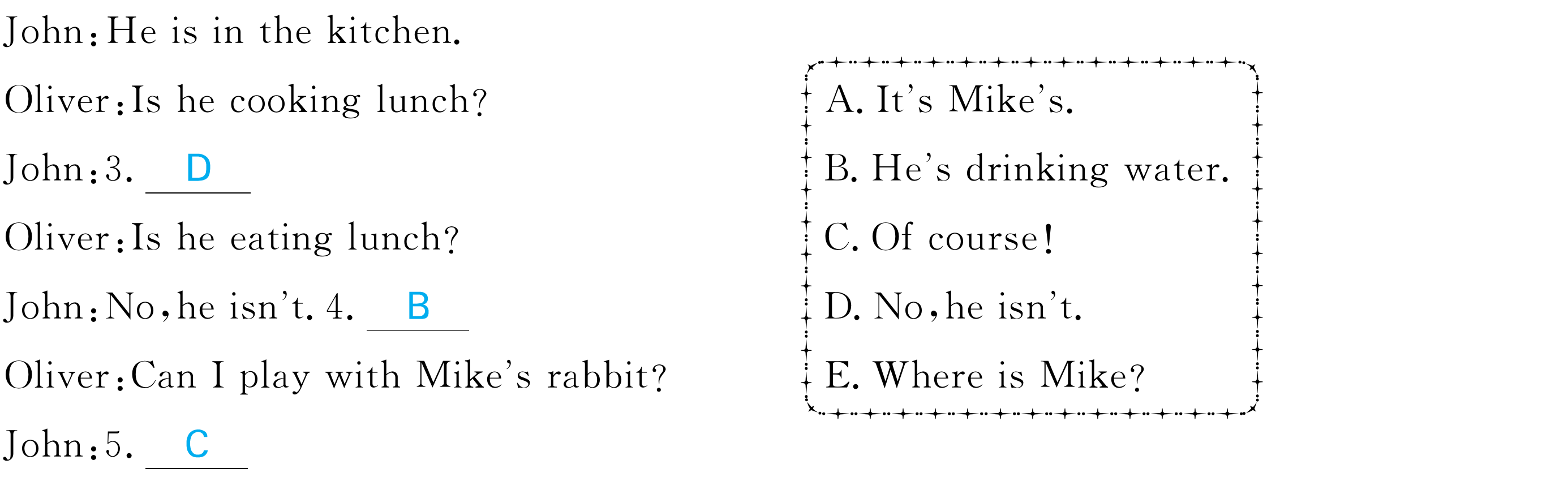 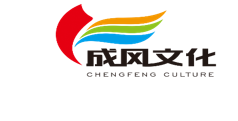 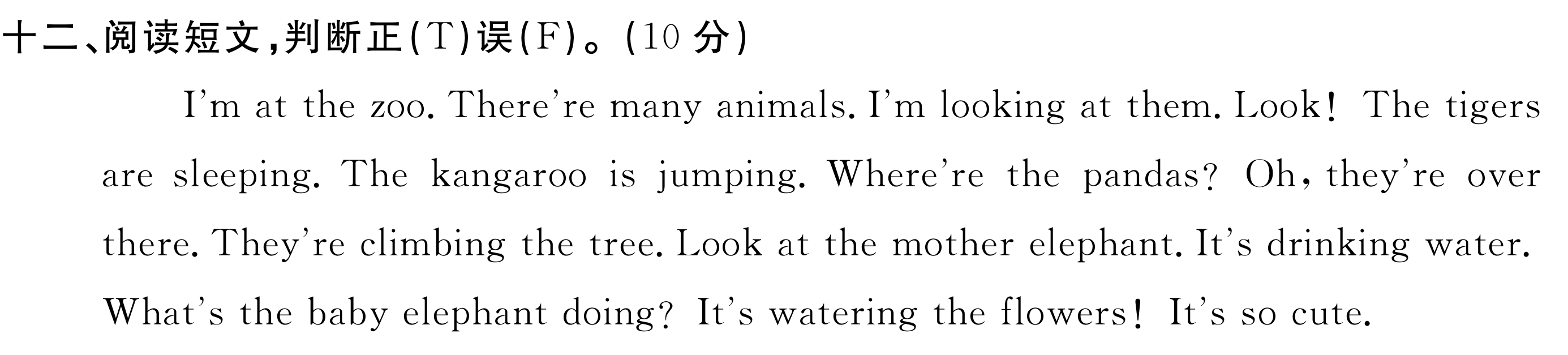 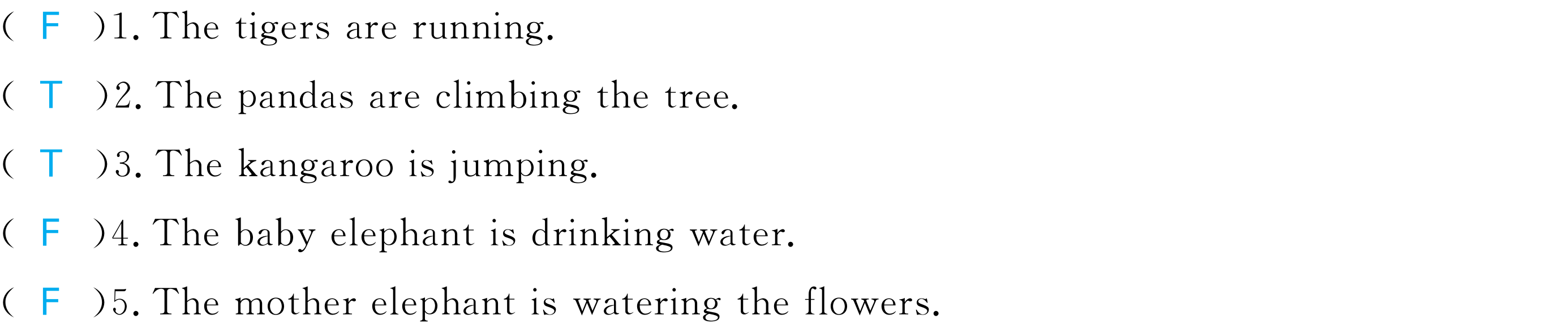 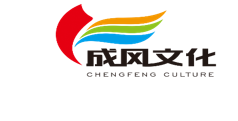 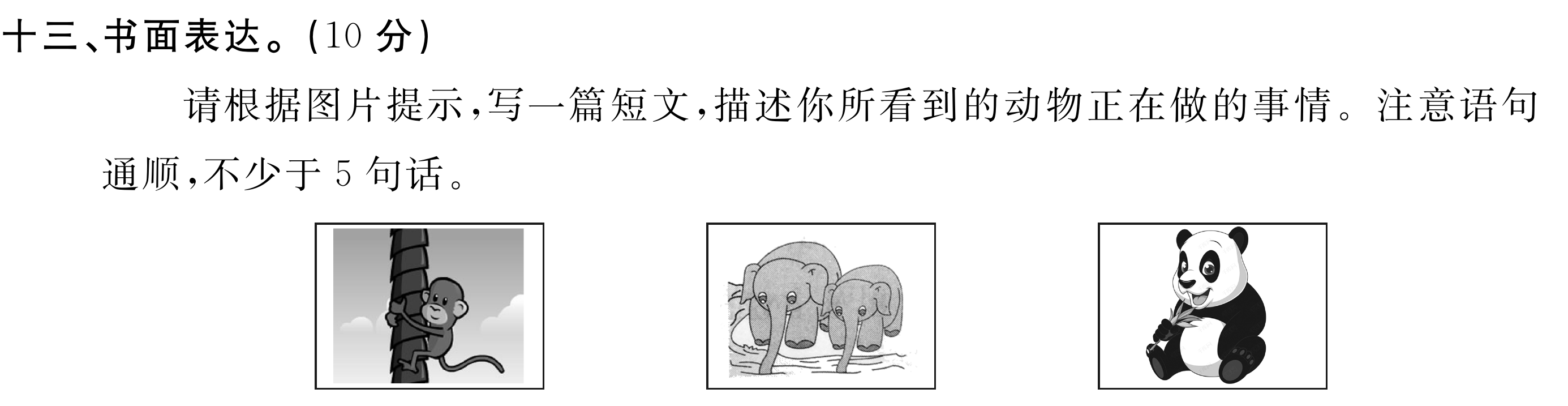 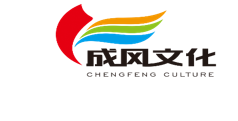 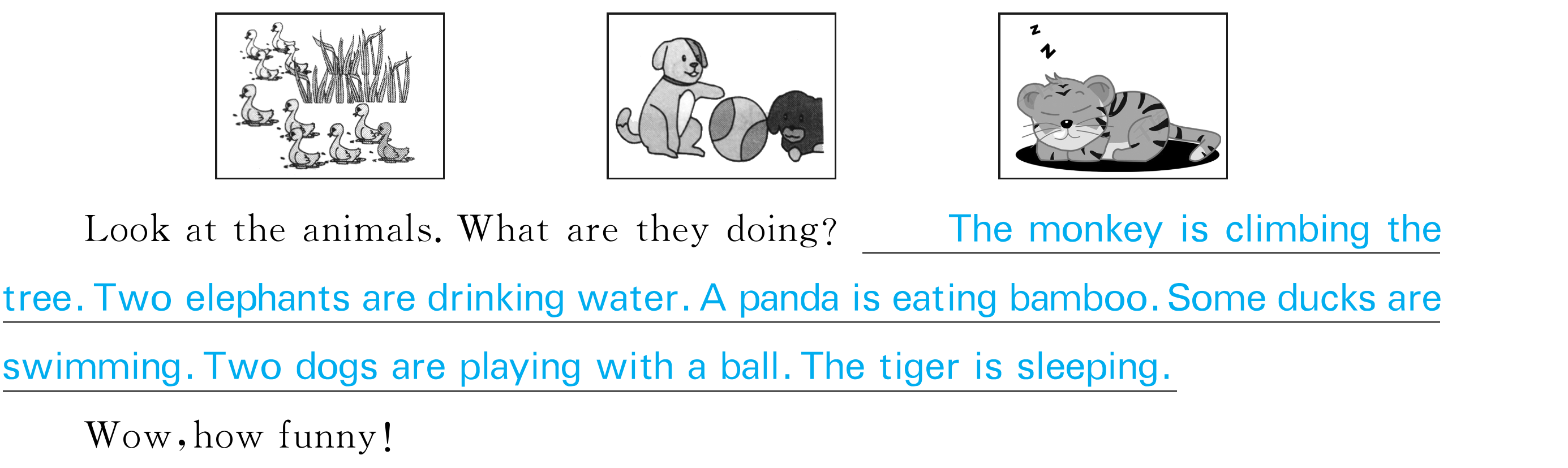 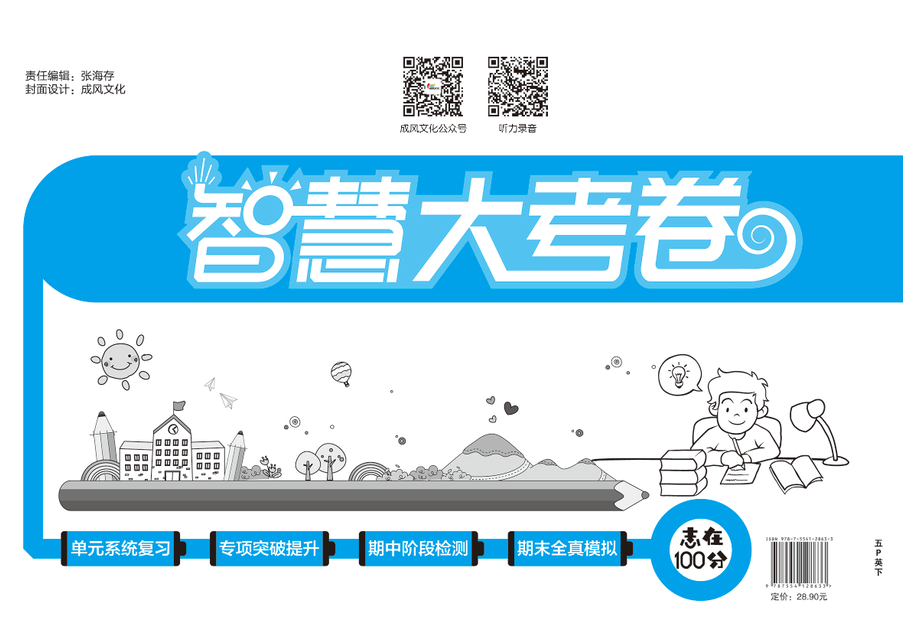